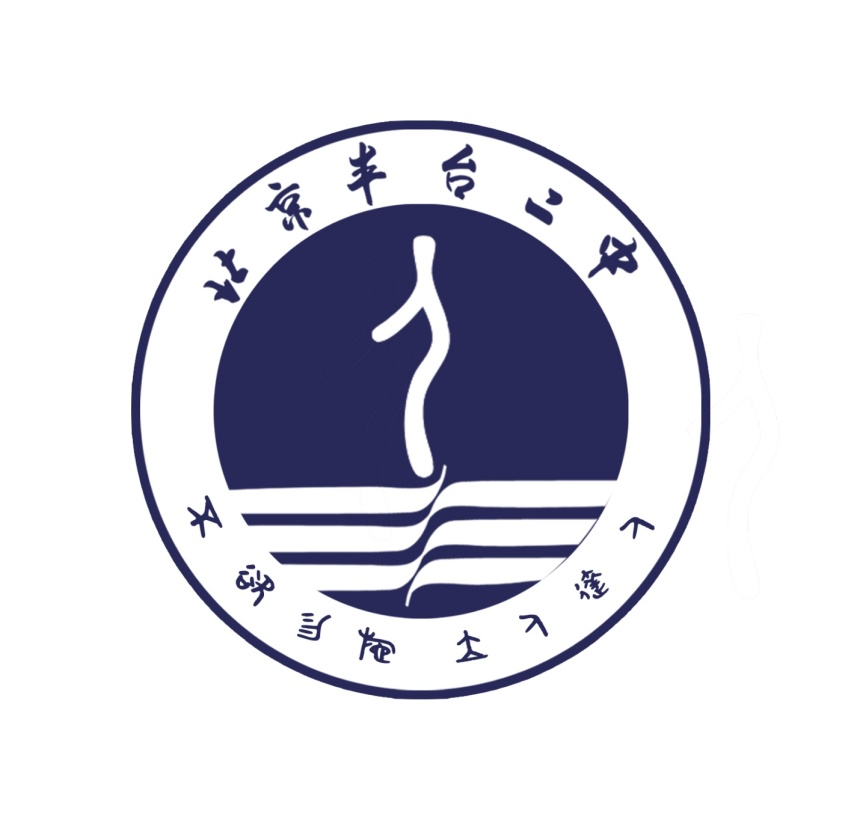 推进数学学科核心素养扎根课堂的教研案例
北京丰台二中  郑新春
2018.7.6
宁夏·银川
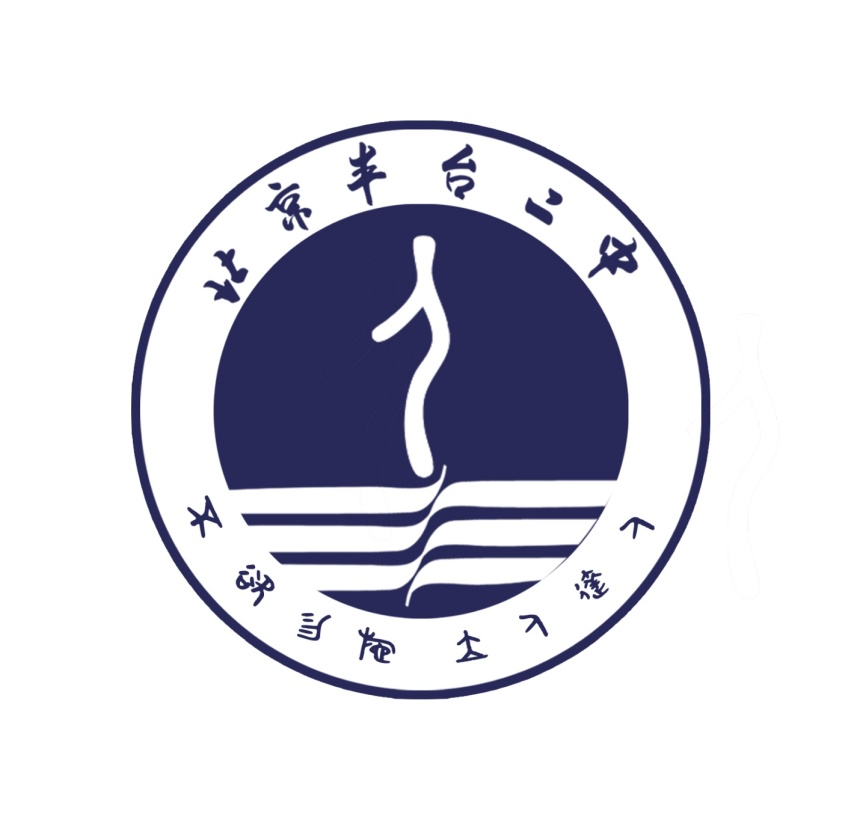 一、背景
三新一旧：
新课程标准，新课程方案，新高考方案，
使用现行教材（旧教材）

2017年4月10日，北京、天津、海南、山东按照“三新一旧”的要求推进课改。

没有经验可以借鉴，只有学科指导意见！

北京市基教研中心立项研究，我校高一年级作为实验校参加研究。
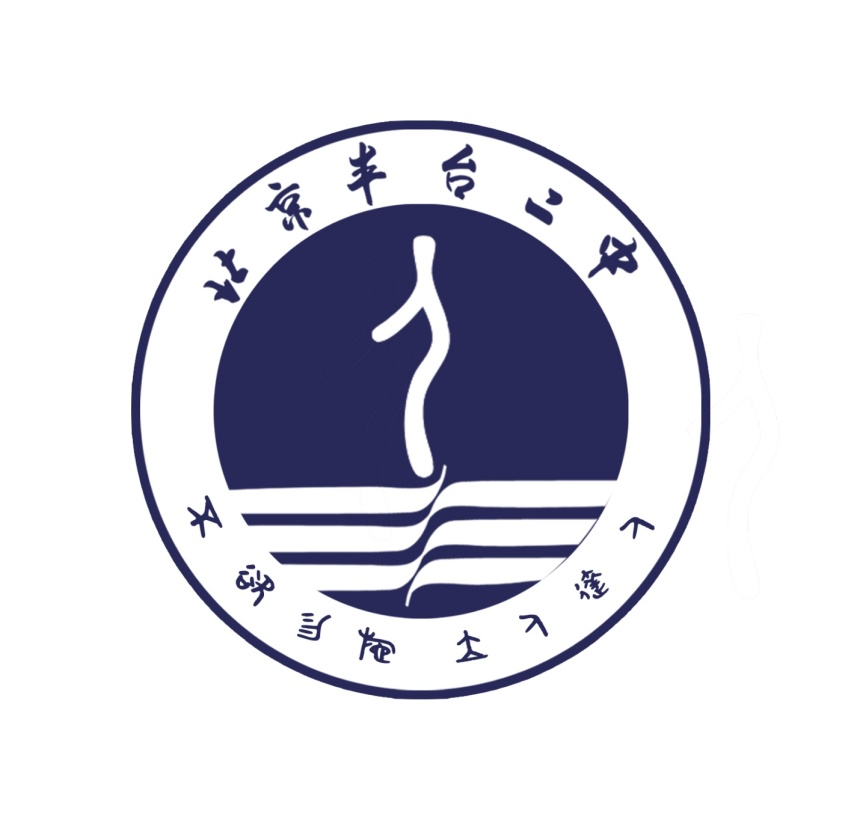 二、一些举措
（一）理解课标理念

（二）清楚课程目标

（三）教学实践研究
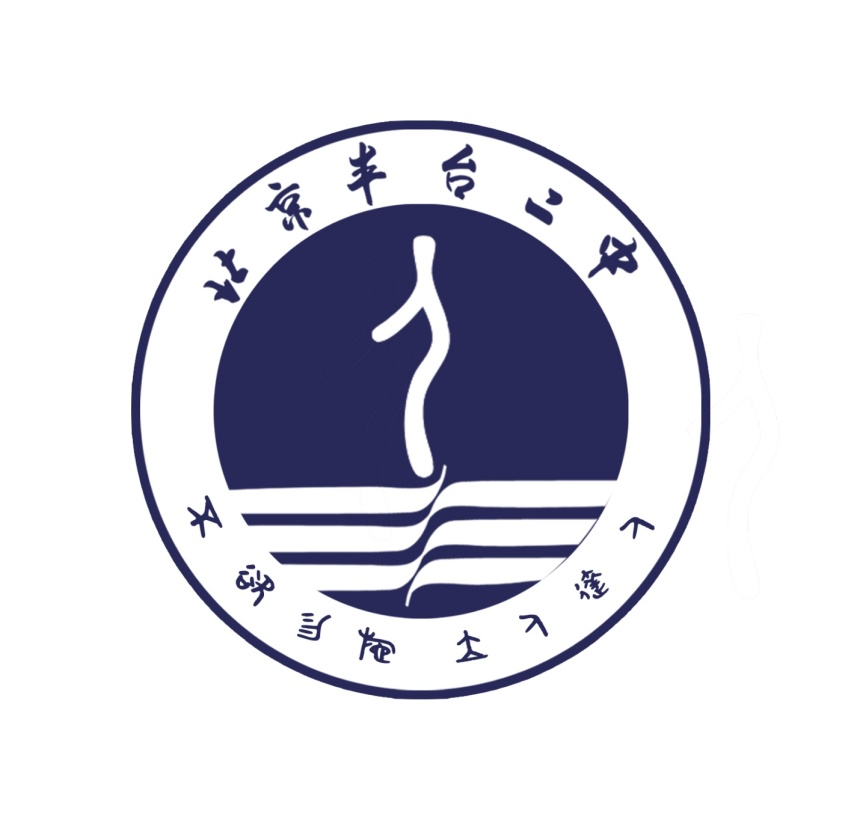 （一）理解课程理念
1.学生发展为本，立德树人，提升素养

2.优化课程结构，突出主线，精选内容

3.把握数学本质，启发思考，改进教学

4.重视过程评价，聚焦素养，提高质量
[Speaker Notes: 1.高中数学课程以学生发展为本，落实立德树人根本任务，培育科学精神和创新意识，提升数学学科核心素养。高中数学课程面向全体学生，实理：人人都能获得良好的数学教育，不同的人在数学上得到不同的发展。
2.高中数学课程体现社会发展的需求、数学学科的特征和学生的认知规律，发展学生数学学科核心素养。优化课程结构，为学生发展提供共同基础和多样化选择；突出数学主线，凸显数学的内在逻辑和思想方法；精选课程内容，处理好数学学科核心素养与知识技能之间的关系，强调数学与生活以及其他学科的联系，提升学生应用数学解决实际问题的能力，同时注重数学文化的渗透。
3.高中数学教学以发展学生数学学科核心素养为导向，创设合适的教学情境，启发学生思考，引导学生把握数学内容的本质。提倡独立思考、自主学习、全作交流等多种学习方式，激发学习数学的兴趣，养成良好的学习习惯，促进学生实践能力和创新意识的发展，注重信息技术与数学课程的深度融合，提高教学的实效性。不断引导学生感悟数学的科学价值、应用价值、文化价值和审美价值。
4.重高数学学习评价关注学生知识技能的掌握，更关注数学学科核心素养的形成和发展，制定科学合理的学业质量要求，促进学生在不同学习阶段数学学科核心素养水平的达成。评价既要关注学生学习的结果，更要重视学生学习的过程，开发合理的评价工具，将知识技能的掌握与数学学科核心素养的达成有机结合，建立目标多元、方式多样、重视过程的评价体系。通过评价，提高学生学习兴趣，帮助学生认识自我，增强自信；帮助教师改进教学，提高质量。]
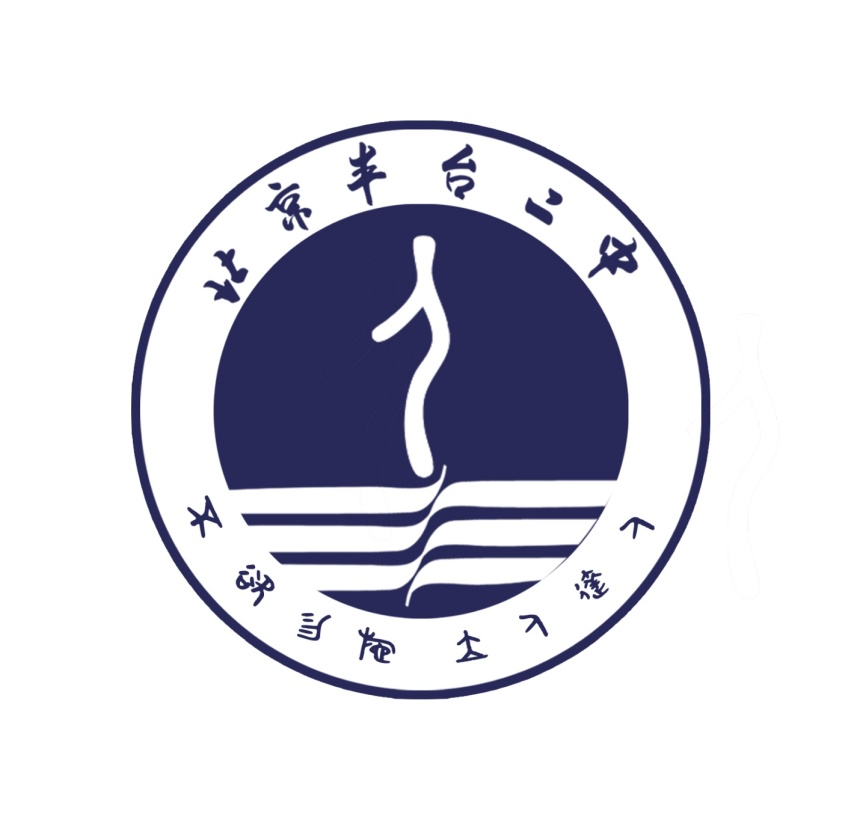 （二）清楚课程目标
四基：基础知识、基本技能、基本思想、基本活动经验；
四能：发现和提出问题的能力、分析和解决问题的能力；
六素养：数学抽象、逻辑推理、数学建模、直观想象、数学运算、数据分析；
品行：兴趣，信心，学习习惯，自主学习的能力；科学精神；创新意识；数学的价值。

三会（数学素养的直接体现）：会用数学眼光观察世界，会用数学思维思考世界，会用数学语言表达世界。
[Speaker Notes: 提高学习数学的兴趣，增强学好数学的信心，养成良好的数学学习习惯，发展自主学习的能力；树立敢于质疑、善于思考、严谨求实的科学精神；不断提高实践能力，提升创新意识；认识数学的科学价值、应用价值、文化价值和审美价值。]
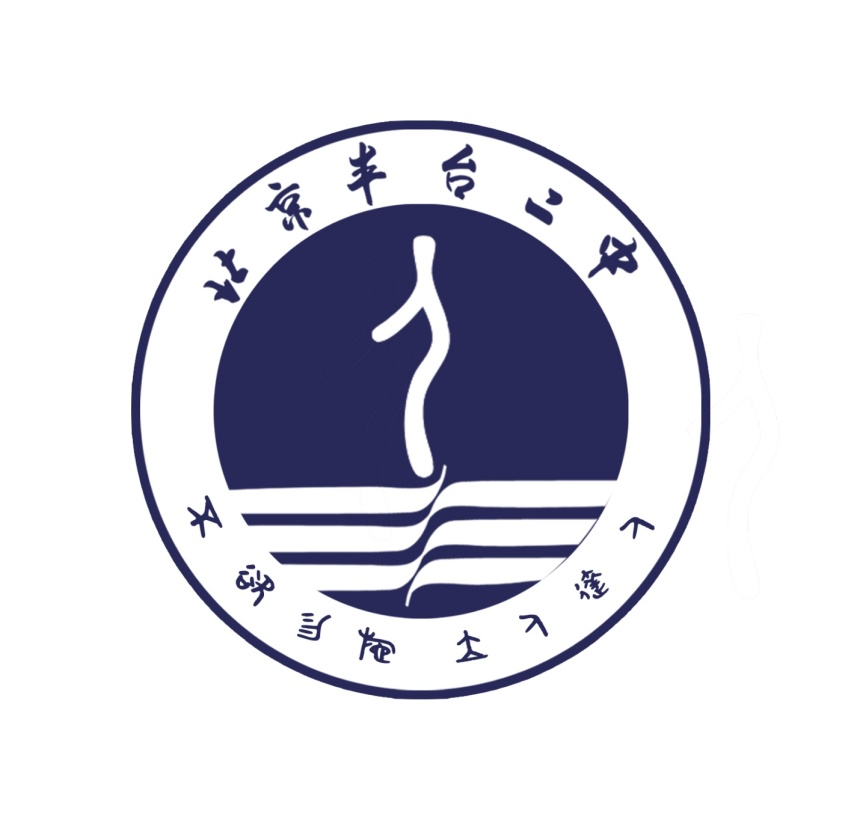 （三）教学实践研究
课程目标达成学生素养提升
[Speaker Notes: 教学活动的设计必须理解教学是教与学双方的活动过程，理解学生进行数学活动是提升数学能力的重要方式，理解学生在进行数学活动过程中需要的心理、技术等方面的支持。]
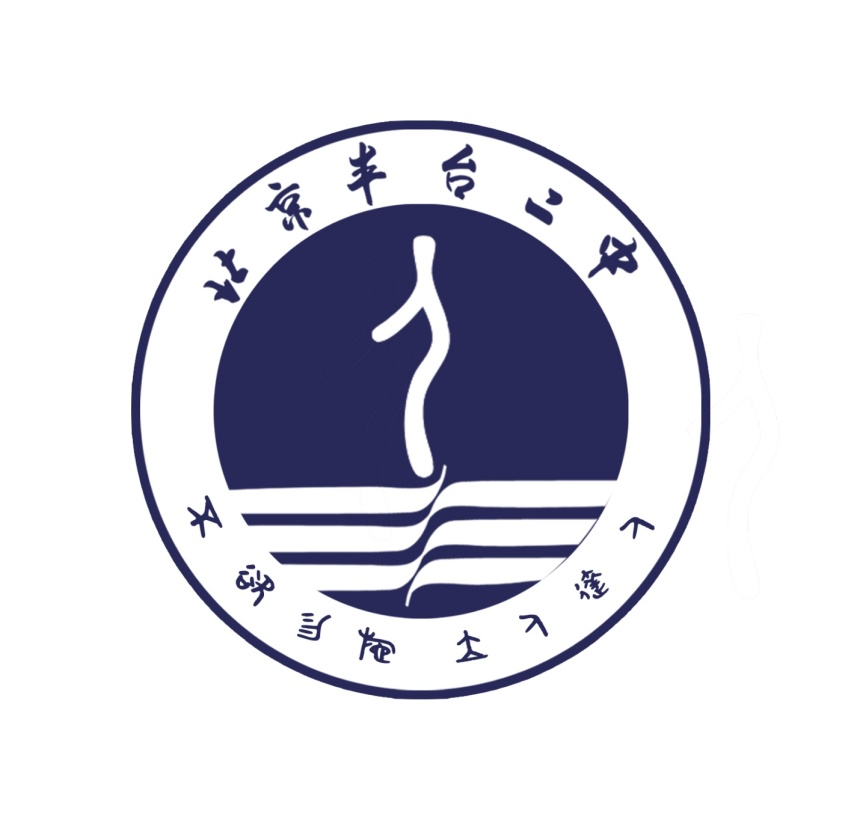 （三）教学实践研究
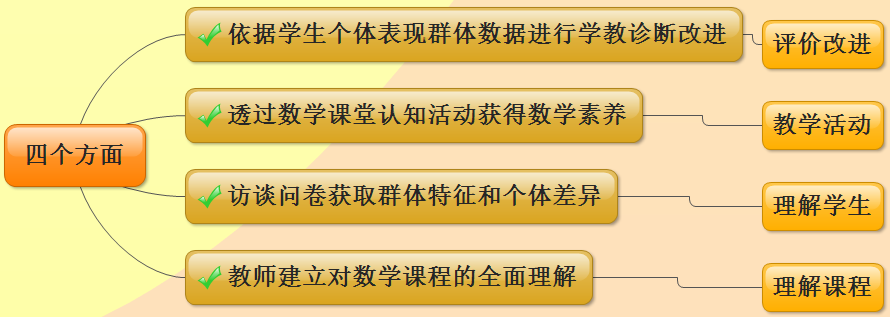 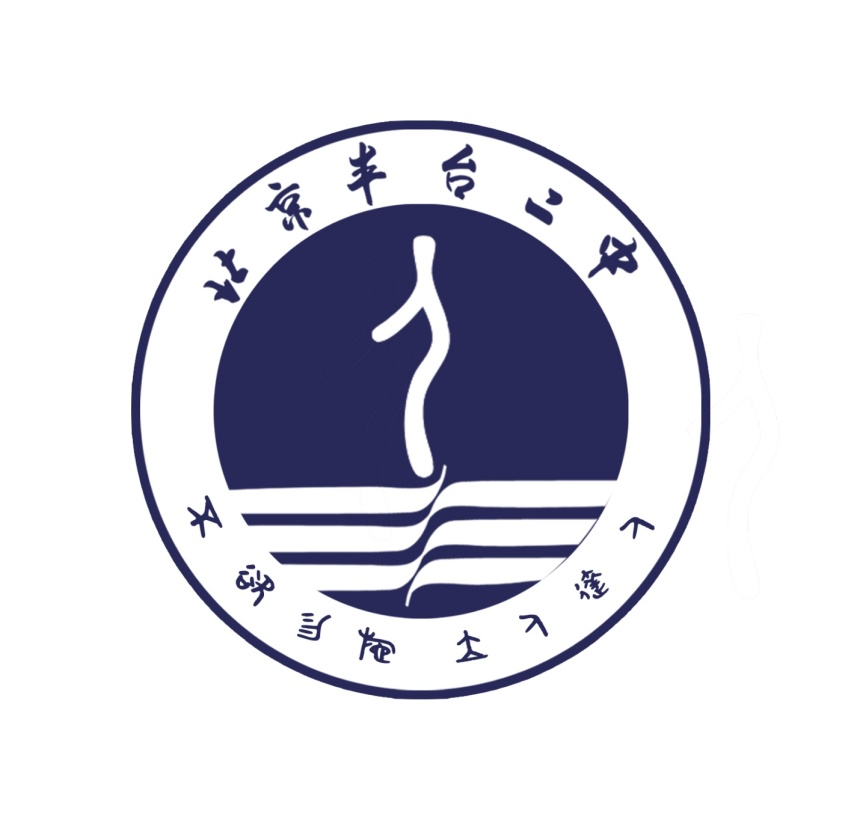 （三）教学实践研究——诱导公式
基于备课组团队的教研活动——分工合作，资源共享，整体推进

学情调查（理解学生）：



水平测试（评价改进）：
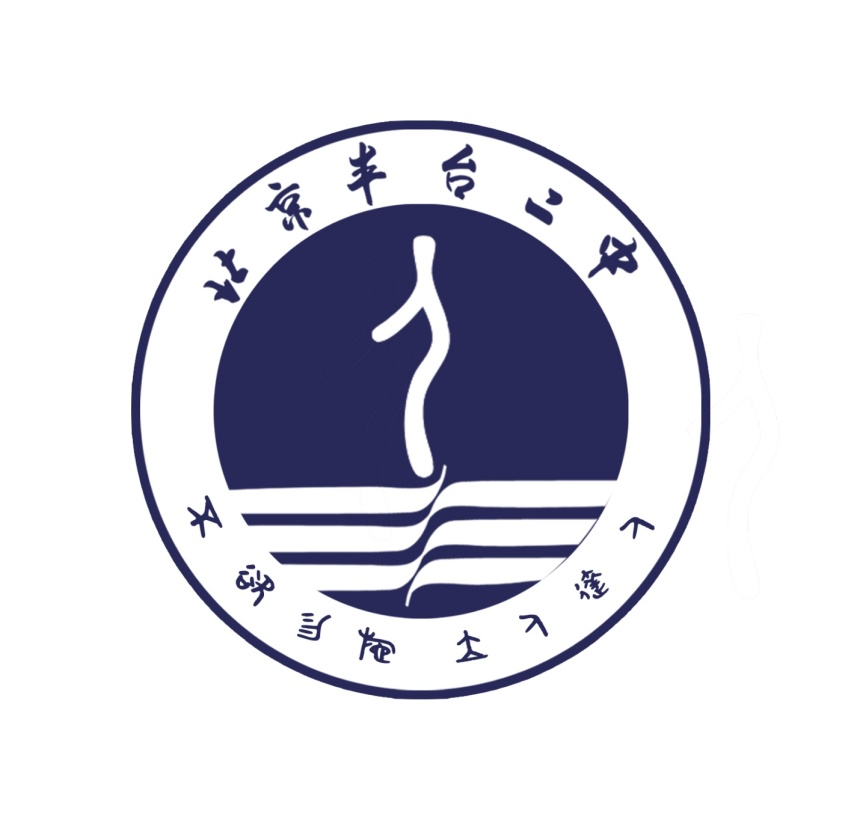 （三）教学实践研究
基于备课组团队的教研活动——分工合作，资源共享，整体推进

单元分析（理解数学）：



教学设计（理解教学）：
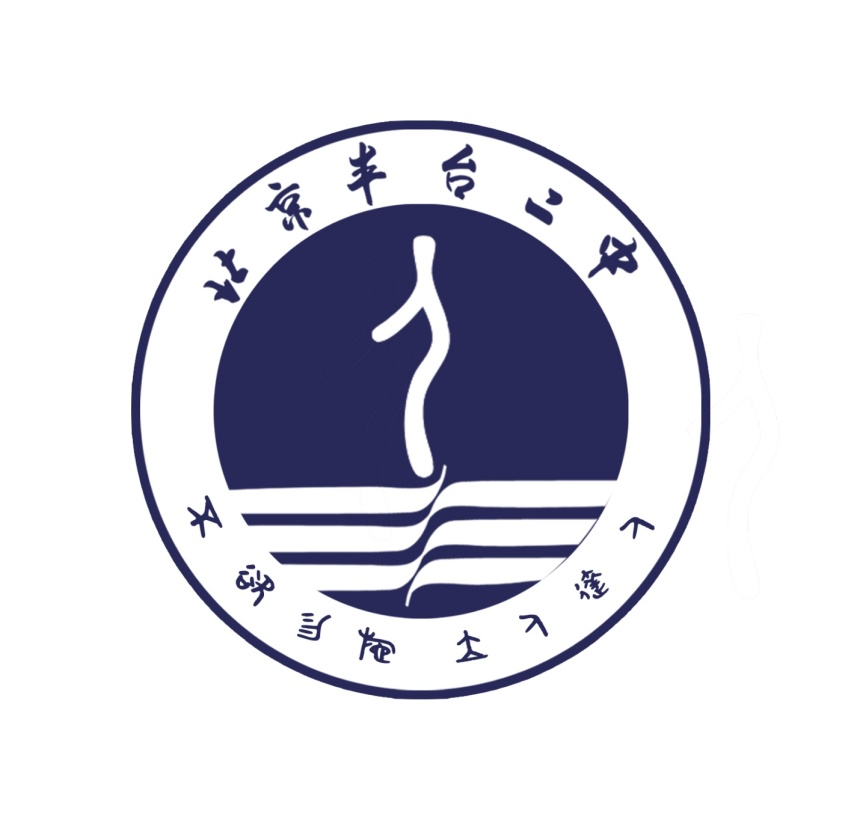 （三）教学实践研究——诱导公式
学生情况调查报告

学业水平测试报告

三角函数专题分析

诱导公式教学设计(1)、(2)

诱导公式教学片断(1)、(2)
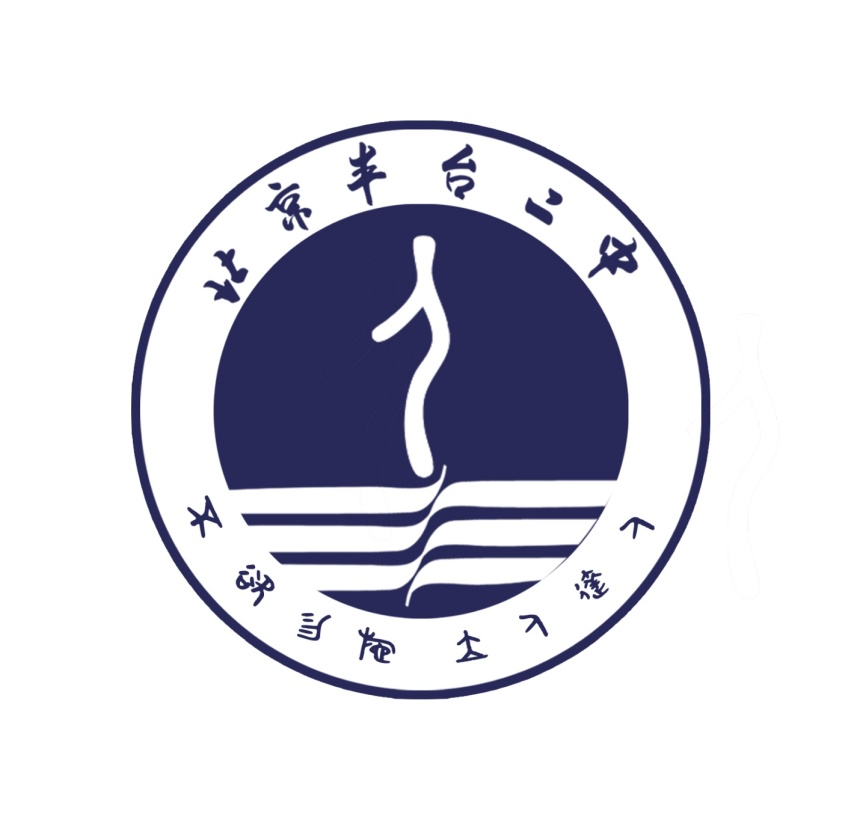 （三）教学实践研究——诱导公式
在诱导公式的教学活动过程中，
（1）由特殊到一般，由具体到抽的思维活动，指向数学抽象素养；
（2）由数到形，由形及数的操作活动和思维活动，指向直观想象素养与数学抽象素养；
（3）利用诱导公式求三角函数值的解题活动，指向逻辑推理素养，数学运算素养，直观想象素养等。
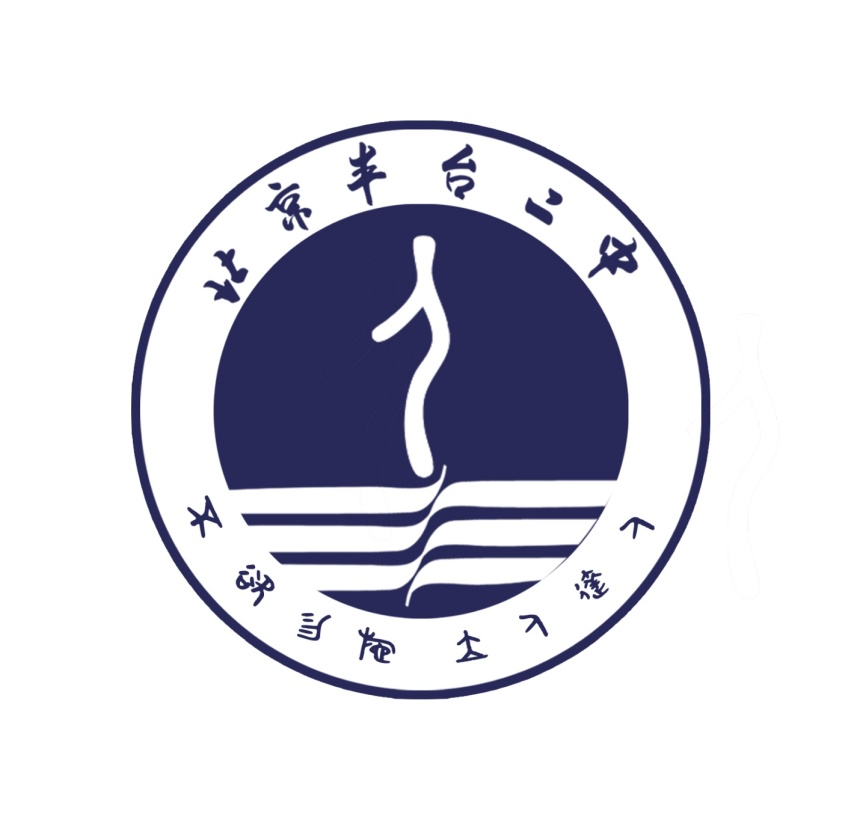 没有最好，只有更好！

我们在探索中努力前行！